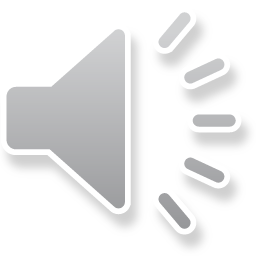 201X
 GRADIENT REPORT
PPT   TEMPLATE
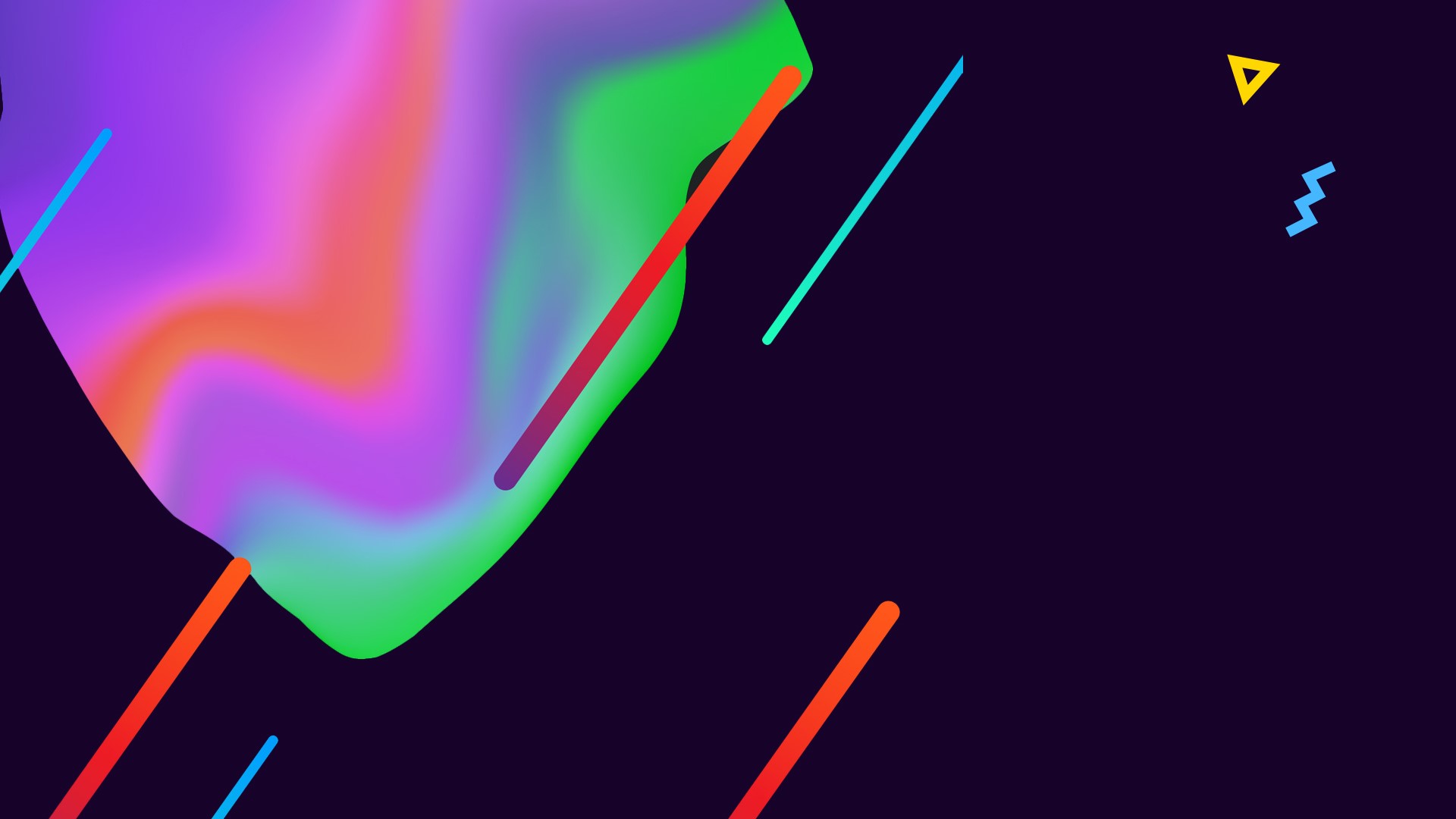 Part one
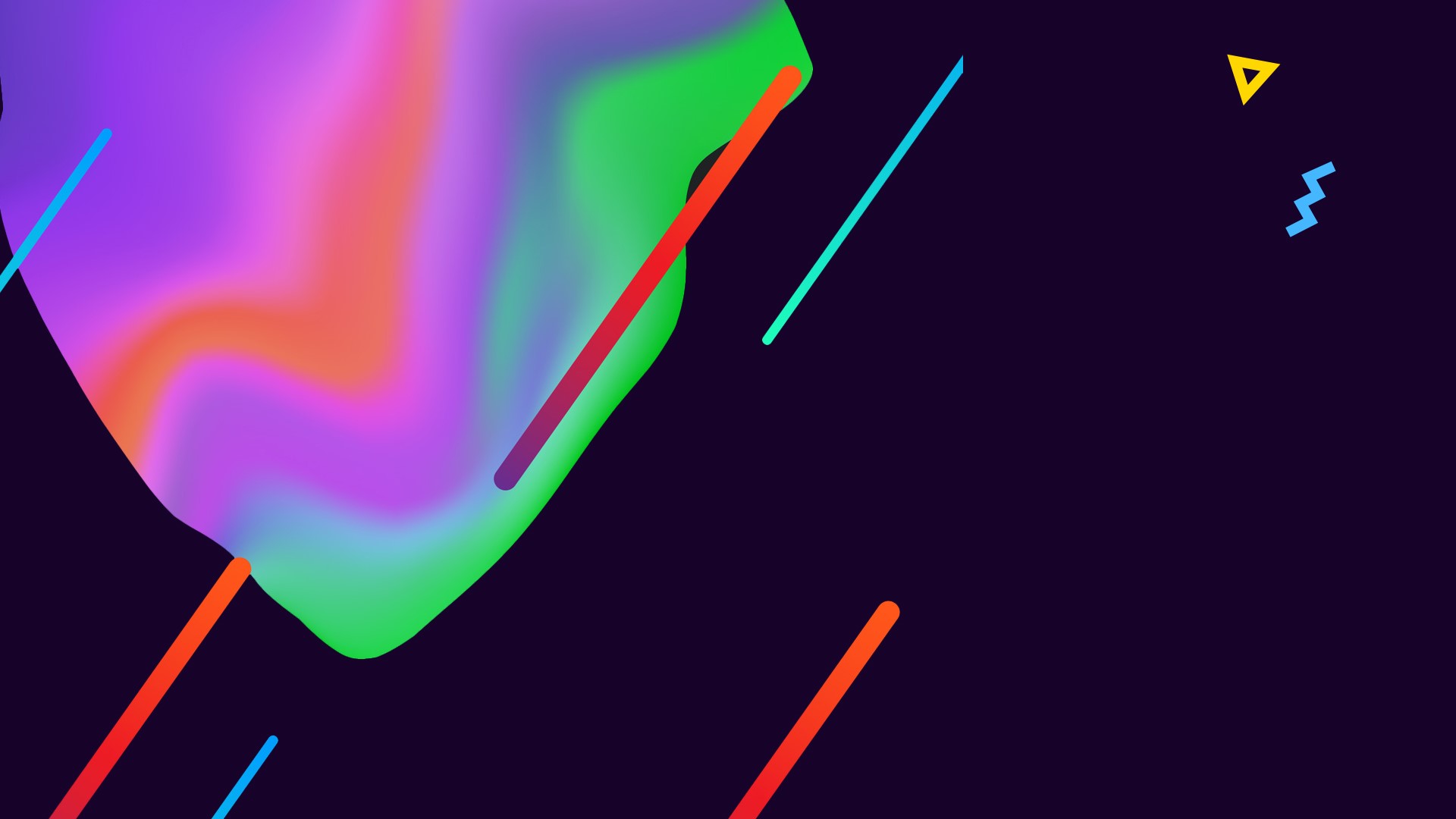 Reporting
Part two
CONTENTS
What's in the report
Part three
Report details
Part four
Reporting results
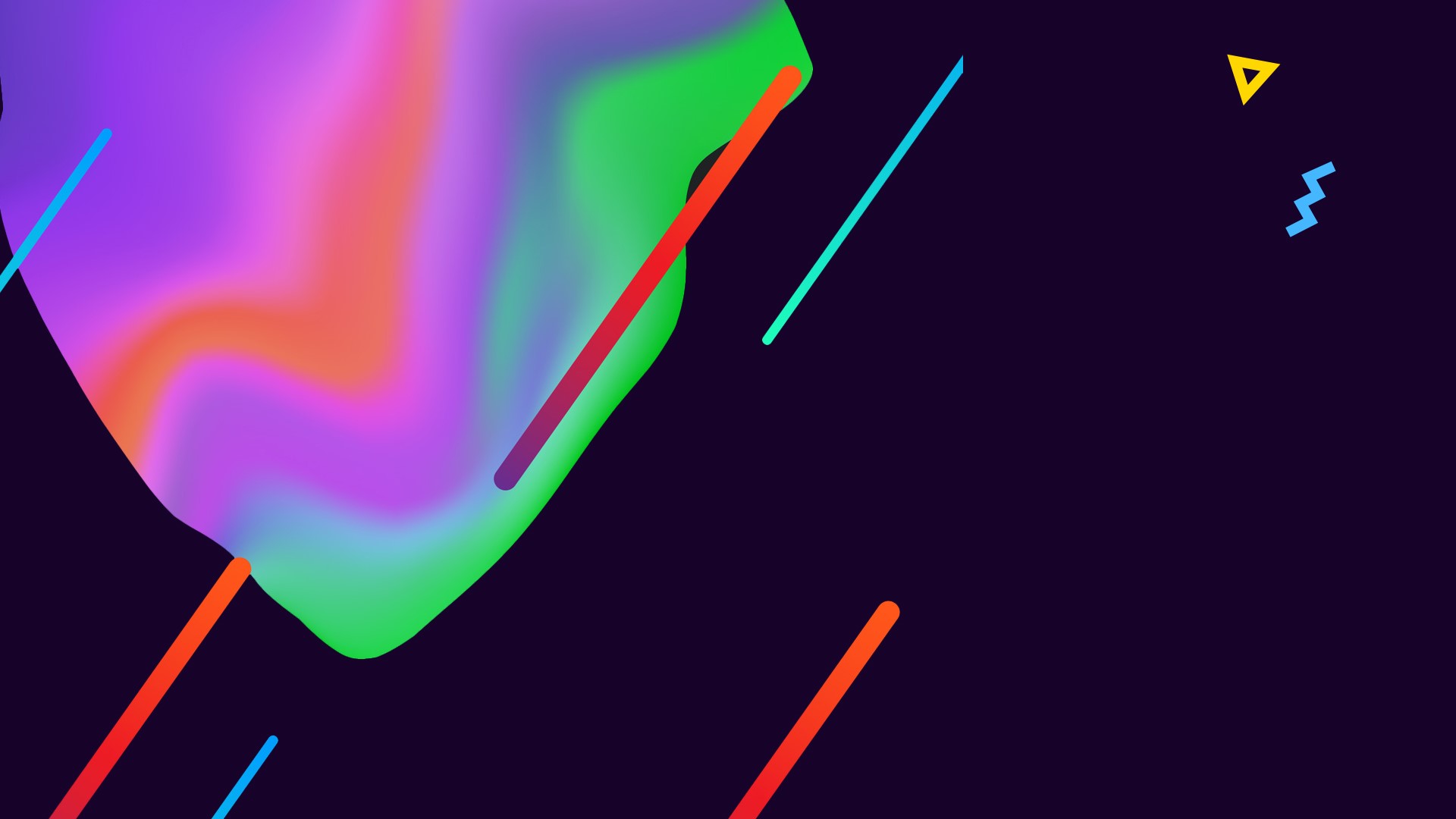 PART 01
Title
Please replace the text
Click to add the relevant title text, click to add the relevant title text, click to add the relevant title text, click to add the relevant title text, click to add the relevant title text, click to add the relevant title text, click to add the relevant title text, click to add the relevant title text, click to add the relevant title text.
Click to add the relevant title text, click to add the relevant title text, click to add the relevant title text, click to add the relevant title text, click to add the relevant title text, click to add the relevant title text, click to add the relevant title text, click to add the relevant title text, click to add the relevant title text.
Click to add the relevant title text, click to add the relevant title text, click to add the relevant title text, click to add the relevant title text, click to add the relevant title text, click to add the relevant title text, click to add the relevant title text, click to add the relevant title text, click to add the relevant title text.
Click to add the relevant title text, click to add the relevant title text, click to add the relevant title text, click to add the relevant title text, click to add the relevant title text, click to add the relevant title text, click to add the relevant title text, click to add the relevant title text, click to add the relevant title text.
Click to add the relevant title text, click to add the relevant title text, click to add the relevant title text, click to add the relevant title text, click to add the relevant title text, click to add the relevant title text, click to add the relevant title text, click to add the relevant title text, click to add the relevant title text.
Please replace the text
Title text presets
Title text presets
Title text presets
Title text presets
Title text presets
This section is displayed as a text layout (Theme font is recommended)
This section is displayed as a text layout (Theme font is recommended)
This section is displayed as a text layout (Theme font is recommended)
This section is displayed as a text layout (Theme font is recommended)
This section is displayed as a text layout (Theme font is recommended)
Please replace the text
Click to enter the specific text of this column, concise description of the content, this is a concept illustration, please modify according to your specific content as appropriate
Click here to enter a title
Click to enter the specific text of this column, concise description of the content, this is a concept illustration, please modify according to your specific content as appropriate
Click here to enter a title
Click to enter a brief text content, text content should be summarized refined, without the extra text decoration, concise description of the content.
Click here to enter a title
Click to enter a brief text content, text content should be summarized refined, without the extra text decoration, concise description of the content.
Click here to enter a title
Please replace the text
1
2
3
Title text presets
Title text presets
Title text presets
Title text presets
Title text presets
Title text presets
This section is displayed as a text layout (Theme font is recommended)
This section is displayed as a text layout (Theme font is recommended)
This section is displayed as a text layout (Theme font is recommended)
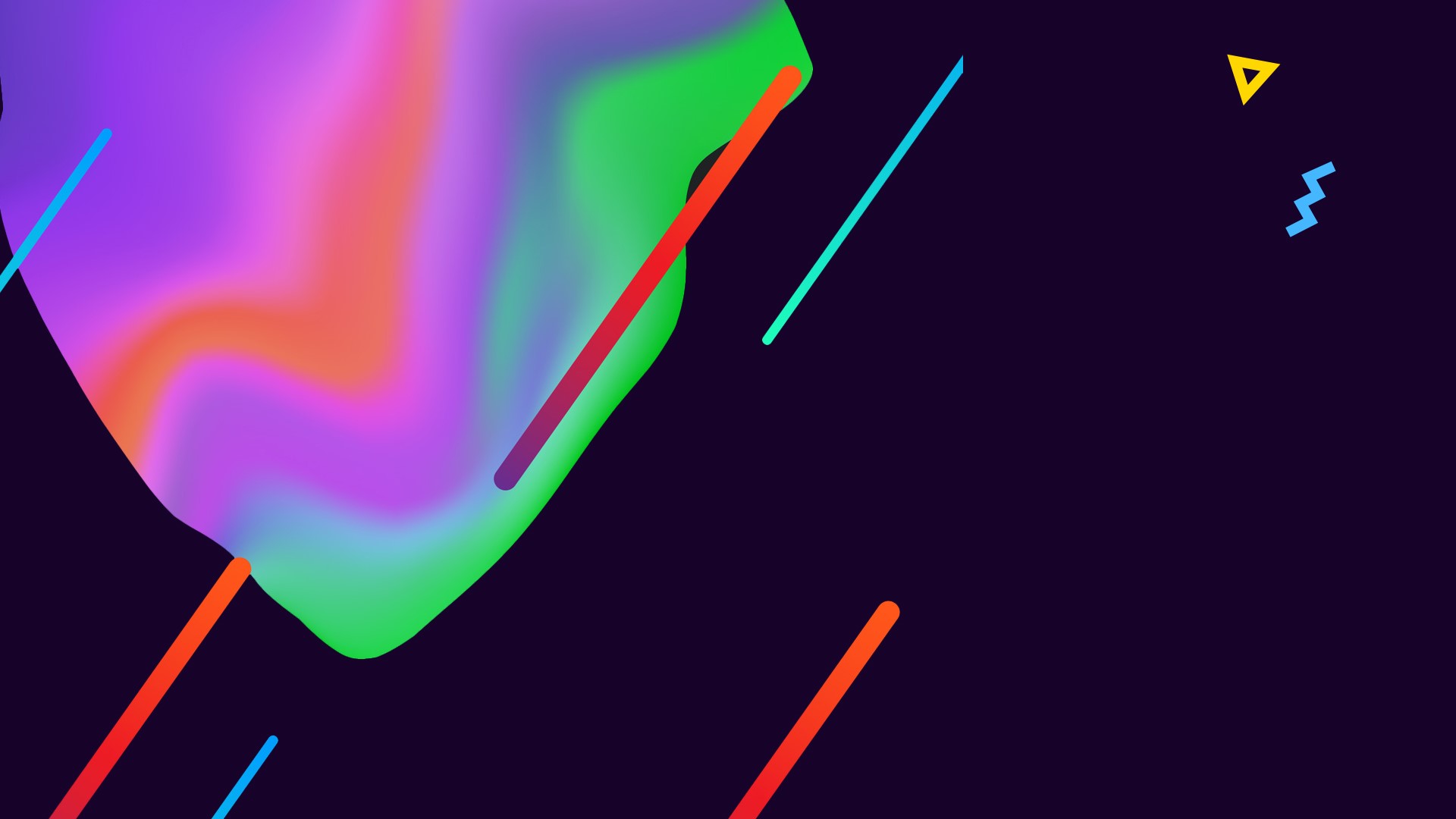 PART 01
Title
Please replace the text
Title text presets
This section is displayed as a text layout (Theme font is recommended)
Title text presets
Title text presets
This section is displayed as a text layout (Theme font is recommended)
Title text presets
Please replace the text
Title text presets
Title text presets
This section is displayed as a text layout place (theme font is recommended)If you want to change it, adjust under the (Formatting shape) menu (text options)
This section is displayed as a text layout place (theme font is recommended)If you want to change it, adjust under the (Formatting shape) menu (text options)
Title text presets
Title text presets
Title text presets
Title text presets
Title text presets
This section is displayed as a text layout (Theme font is recommended)
This section is displayed as a text layout (Theme font is recommended)
This section is displayed as a text layout (Theme font is recommended)
This section is displayed as a text layout (Theme font is recommended)
This section is displayed as a text layout (Theme font is recommended)
Please replace the text
Click to add a title
Click to add a title
Click to add a title
Click to add a title
Text is a simple visual pattern that reproduces the spoken sound, thus making it clearer
Text is a simple visual pattern that reproduces the spoken sound, thus making it clearer
Text is a simple visual pattern that reproduces the spoken sound, thus making it clearer
Text is a simple visual pattern that reproduces the spoken sound, thus making it clearer
01
02
04
03
Please replace the text
Click here to enter a title
Click here to enter a title
With the development of computer technology and the progress of printing technology, graphic design in the field of visual perception is more and more abundant, which is really for today's graphic design.
With the development of computer technology and the progress of printing technology, graphic design in the field of visual perception is more and more abundant, which is really for today's graphic design.
Click here to enter a title
Click here to enter a title
With the development of computer technology and the progress of printing technology, graphic design in the field of visual perception is more and more abundant, which is really for today's graphic design.
With the development of computer technology and the progress of printing technology, graphic design in the field of visual perception is more and more abundant, which is really for today's graphic design.
Please replace the text
Add a title
Click to enter a brief text content, text content needs to be summarized and refined, do not need extra text decoration, concise description of the content......。
Add a title
Click to enter a brief text content, text content needs to be summarized and refined, do not need extra text decoration, concise description of the content......。
Add a title
Click to enter a brief text content, text content needs to be summarized and refined, do not need extra text decoration, concise description of the content......。
Add a title
Add a title
Click to enter a brief text content, text content needs to be summarized and refined, do not need extra text decoration, concise description of the content......。
Click to enter a brief text content, text content needs to be summarized and refined, do not need extra text decoration, concise description of the content......。
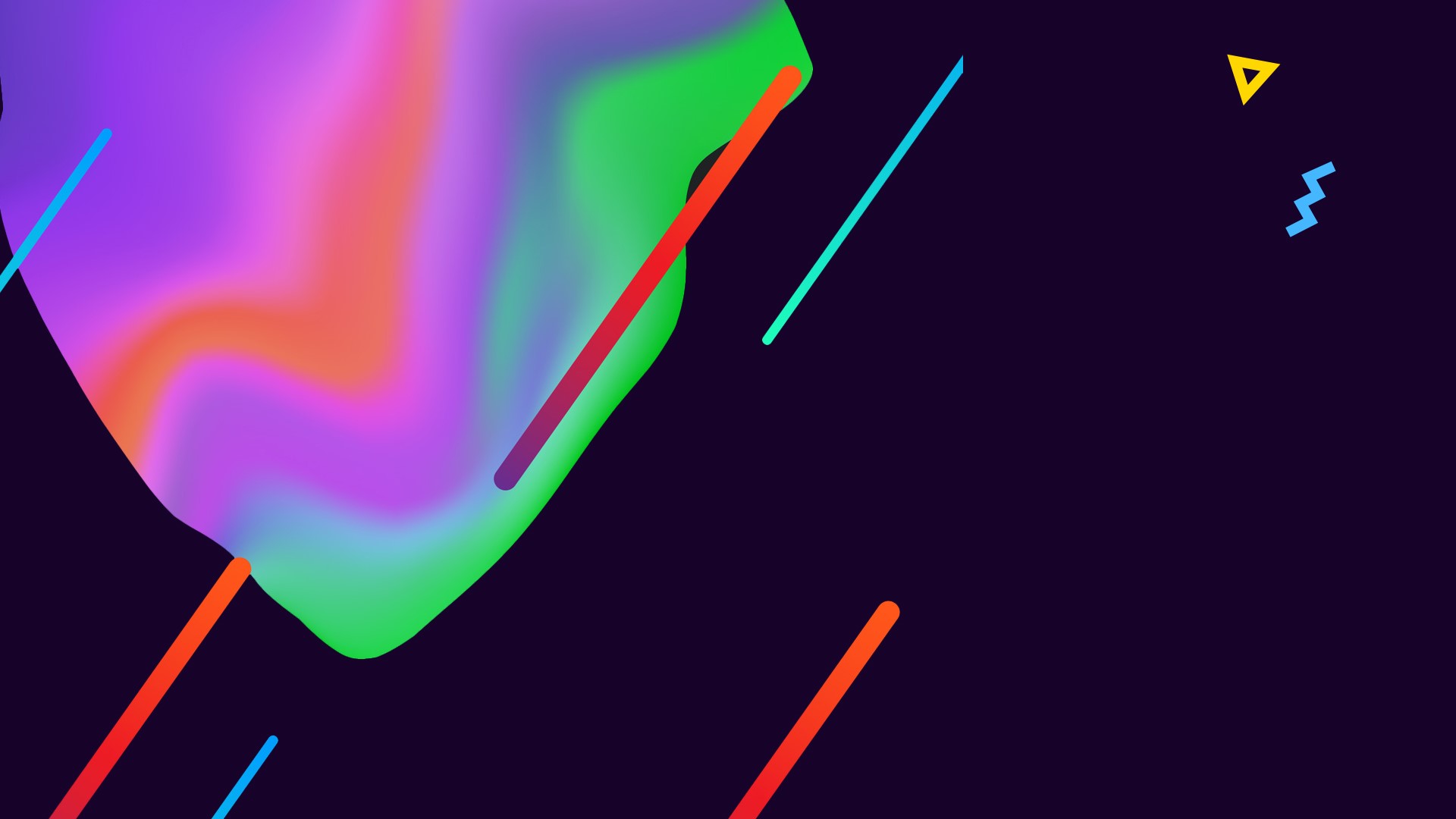 PART 01
TEXT
Please replace the text
Add a detailed text description here, suggesting that it is relevant to the title and conforms to the overall language style, and the language description is as concise and vivid as possible. Try to control the number of words per slide200within the word, according to statistics the best control of each slide per page5Within minutes. Add a detailed text description here, suggested to be relevant to the title and in line with the overall language style
Title
Title
Enter your chart description text here and your chart description here
Enter your chart description text here and your chart description here
Please replace the text
S
W
Title keywords
Title keywords
Enter your content Enter your content Enter your content
Enter your content Enter your content Enter your content
T
O
Title keywords
Title keywords
Enter your content Enter your content Enter your content
Enter your content Enter your content Enter your content
Please replace the text
Add a detailed text description here, suggesting that it is relevant to the title and conforms to the overall language style, and the language description is as concise and vivid as possible. Try to control the number of words per slide200within the word, according to statistics the best control of each slide per page5Within minutes. Add a detailed text description here, suggested to be relevant to the title and in line with the overall language style
Title
Title
Enter your chart description text here and your chart description here
Enter your chart description text here and your chart description here
Please replace the text
Click to add title text
Click to add title text Click to add title text Click to add title text
Click to add title text
Click to add title text Click to add title text Click to add title text
Click to add title text
Click to add title text Click to add title text Click to add title text
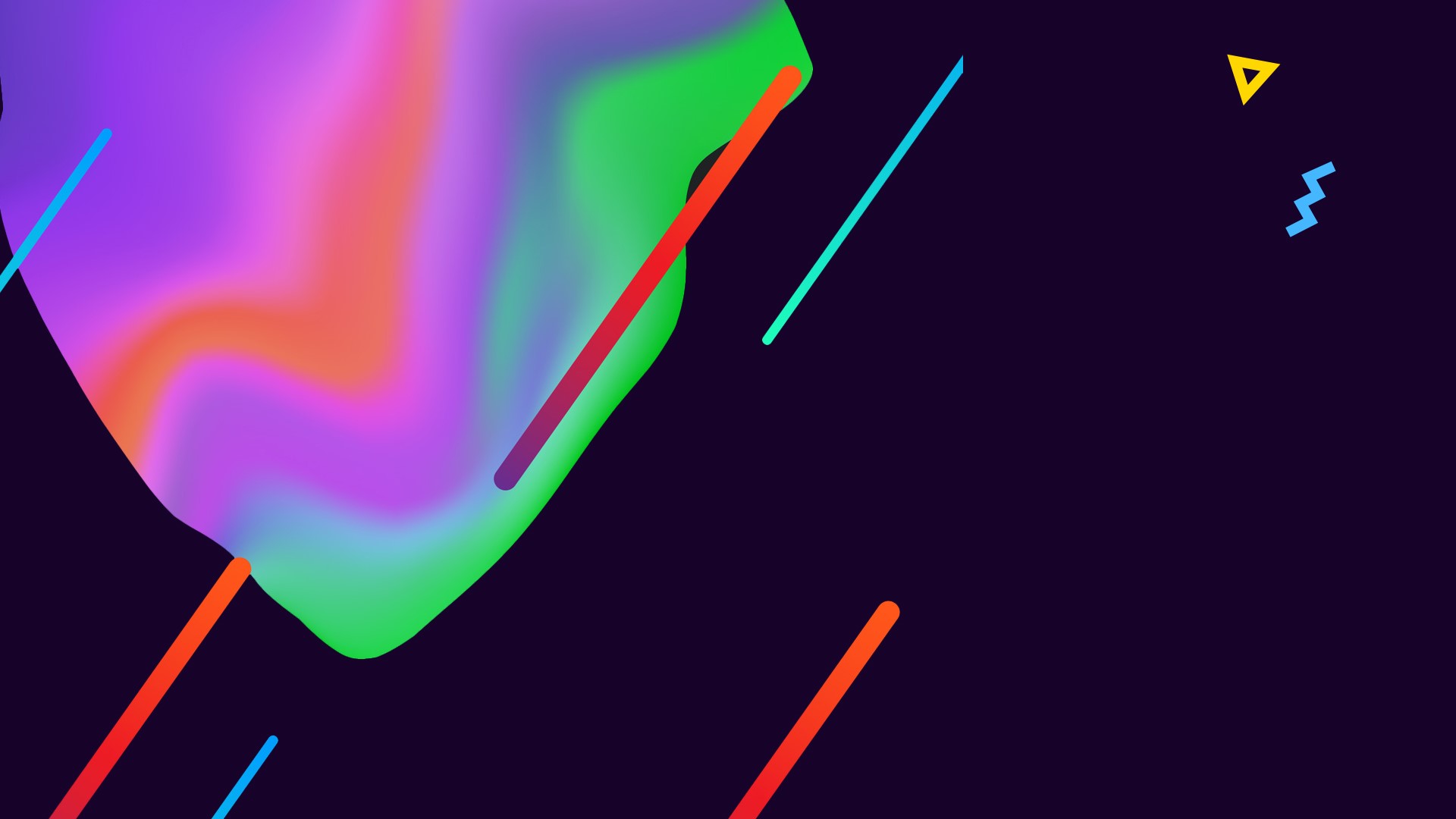 PART 01
Title
Please replace the text
Click to add title text
Click to add title text
Click to add title text
Click to add title text Click to add title text Click to add title text
Click to add title text Click to add title text Click to add title text
Click to add title text Click to add title text Click to add title text
Click to add title text
Click to add title text
Click to add title text
Click to add title text Click to add title text Click to add title text
Click to add title text Click to add title text Click to add title text
Click to add title text Click to add title text Click to add title text
Please replace the text
Click to add title text
Click to add title text
Click to add title text Click to add title text Click to add title text
Click to add title text Click to add title text Click to add title text
02
01
03
04
Click to add title text
Click to add title text
Click to add title text Click to add title text Click to add title text
Click to add title text Click to add title text Click to add title text
Please replace the text
01
02
03
Click to add title text
Click to add title text
Click to add title text
Click to add title text Click to add title text Click to add title text
Click to add title text Click to add title text Click to add title text
Click to add title text Click to add title text Click to add title text
Please replace the text
Title text presets
Title text presets
Title text presets
Title text presets
Here is the preset text, please copy and paste the content here, font, font size, color can be changed according to their own preferences,
Here is the preset text, please copy and paste the content here, font, font size, color can be changed according to their own preferences,
Here is the preset text, please copy and paste the content here, font, font size, color can be changed according to their own preferences,
Here is the preset text, please copy and paste the content here, font, font size, color can be changed according to their own preferences,
201X
Thanks
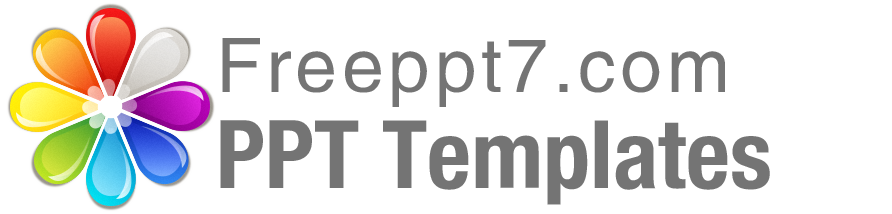 Best PPT templates for free download
https://www.freeppt7.com